L U O N N O S
Asiakaspolku Ikääntyneiden palveluiden kuntouttavalle arviointijaksolle kotona ja yksikössä
L U O N N O S
Kuntouttava arviointijakso kotonaKuntouttava arviointijakso on uusien asiakkaiden säännöllistä kotihoitoa edeltävä moniammatillisesti suoritettava toimintamalli osana palvelutarpeen arviointia. Kuntouttava arviointijakso sisältää InterRAI-CA + Helsa arvioinnin, jonka tuottamaan aineistoon päätökset iäkkäälle myönnetyistä palveluista tulee perustua.Kuntouttavan arviointijakson tarkoituksena on saada kokonaiskuva asiakkaan arkisuoriutumisesta, arvioida hänen toimintakykyään ja selviytymistään omassa elinympäristöään.  Arvioinnissa huomioidaan mistä päivittäisistä toimista ikäihminen selviytyy itsenäisesti ja missä hän mahdollisesti tarvitsee apua ja tukea. Yhteistyössä asiakkaan kanssa laaditaan henkilökohtaiseen tavoitteeseen pohjautuva kotona kuntoutumisen suunnitelma, taustalla asiakkaan tarve ja toimintakyvyn mittaukset. Tavoitteellinen ja suunnitelmallinen moniammatillinen kuntoutusjakso toteutetaan yhteistyössä asiakkaan ja mahdollisten läheistensä kanssa. Kuntouttavan arviointijakson tavoitteena on tukea asiakkaan omatoimista selviytymistä arjessa sekä parantaa hänen toimintakykyään ja vähentää palveluntarvetta. Kuntouttavan arviointijakson tavoitteena on asiakkaan toimintakyvyn ja kotona pärjäämisen vahvistaminen. Arviointijaksolla arvioidaan myös apuvälineiden tarve. Kuntouttava arviointijakso on edellytys säännöllisten kotiin tuotavien palvelujen alkamiselle. Kuntouttava arviointijakso on aina määräaikainen.
UUSIEN ASIAKKAIDEN ASIAKASPOLKU  Ikääntyneiden palveluiden kuntouttavalle arviointijaksolle kotona
L    U    O    N     N     O    S
Kertaluontoinen ohjaus ei riitä -> 
tarvittavat ajanvaraukset ja jatkoista sopiminen
Kuntouttava arviointijakso


iRAICA+Helsa
 A – F asiakkaan tilanteen mukaan
Sekä iRAIHC osittaisarviointi
Maple 5
PTA


iRAICA+Helsa A + B 

Säännöllisen kotihoidon tarve 
->
Palvelupäätös kuntouttavasta arviointijaksosta
Asiakas tai läheinen
Yhteydenotto keskitettyyn asiakas- ja palvelu-ohjaukseen

Asiakkaan tarpeen mukainen ohjaus
Asiakkaan toiminta-kyky 
on muuttunut
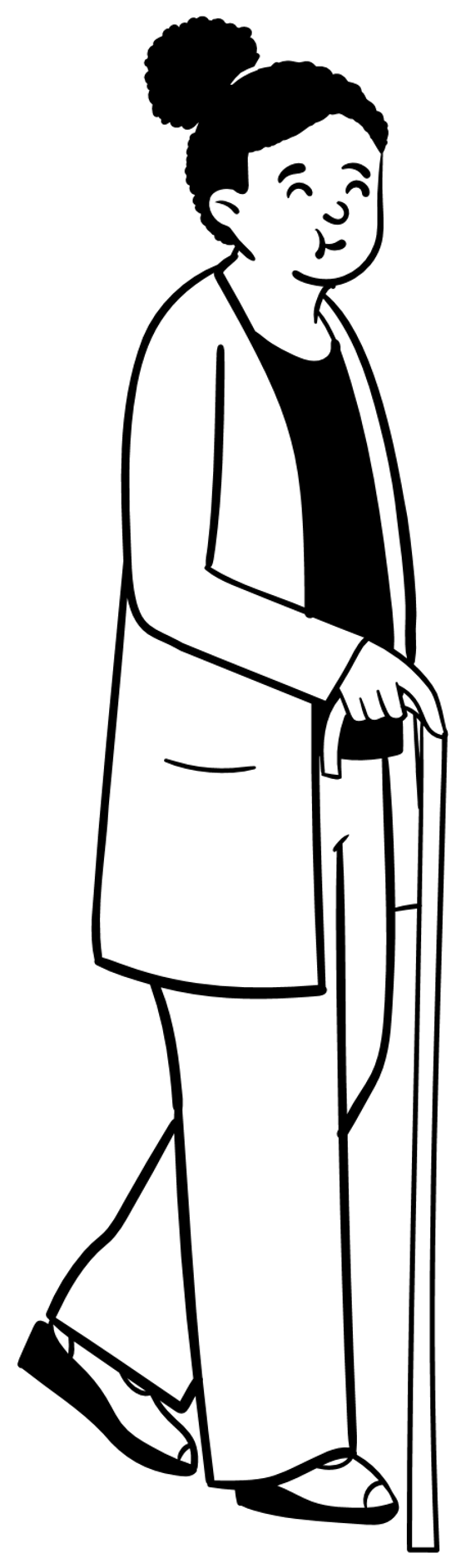 Asiakas jatkaa ilman palveluja
Tilapäinen kotihoito on kotihoitoa ja kotisairaanhoitoa. Tilapäinen kotihoito on kertaluontoista tai lyhytaikaista. Hoidon toteuttaminen vaatii sote-ammattilaisen osaamista eikä asiakas avustettunakaan pysty käyttämään julkista liikennettä tai taksia. Ensisjiaisesti ohjataan avoterveydenhuollon palveluihin (tai yksityisiin palveluntuottajiin).

Sote-ammattilaisen arviointi/palvelutarpeen arviointi OMA PROSESSI?
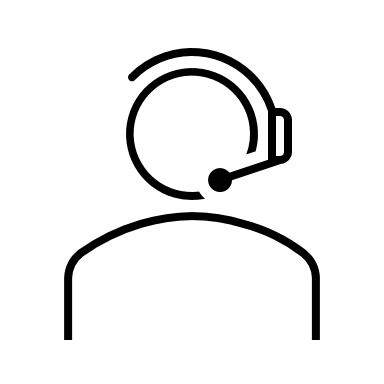 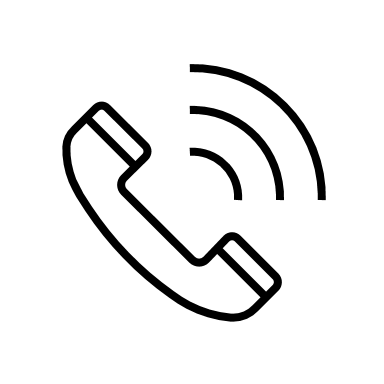 Gerontologinen sosiaalityö
3. Sektorin palvelut
Viranomainen ottaa yhteyttä  esim. huoli-ilmoitus
Akuutit krisiitilanteet, kriisipaikat
omaishoidon asiakkaille
 OMA PROSESSI?
Tukipalvelut
Myöntämisen perusteiden täyttyessä
Sairaalasta kotiutuessaan kotihoidon tarve eikä kotihoidon asiakkuutta
Kotiutus-puhelimeen soitto 
ja puhelun apuna 
ISBAR-lomake
Turvataan asiakkaan kotiutuminen ja käynnistetään PTA-prosessi
Väh. iRAICA+Helsa A+B+C
Tarv.
 iRAICA+Helsa-arvioinnin 
Täydennys
A-F

Palvelupäätös kuntouttavasta arviointijaksosta kun tulee esiin säännöllisen kotihoidon tarve
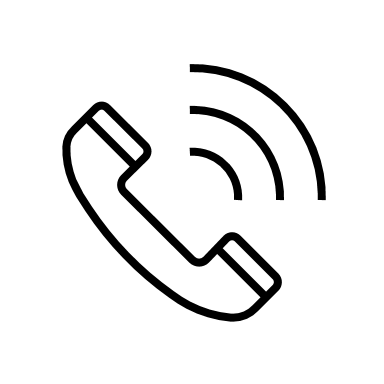 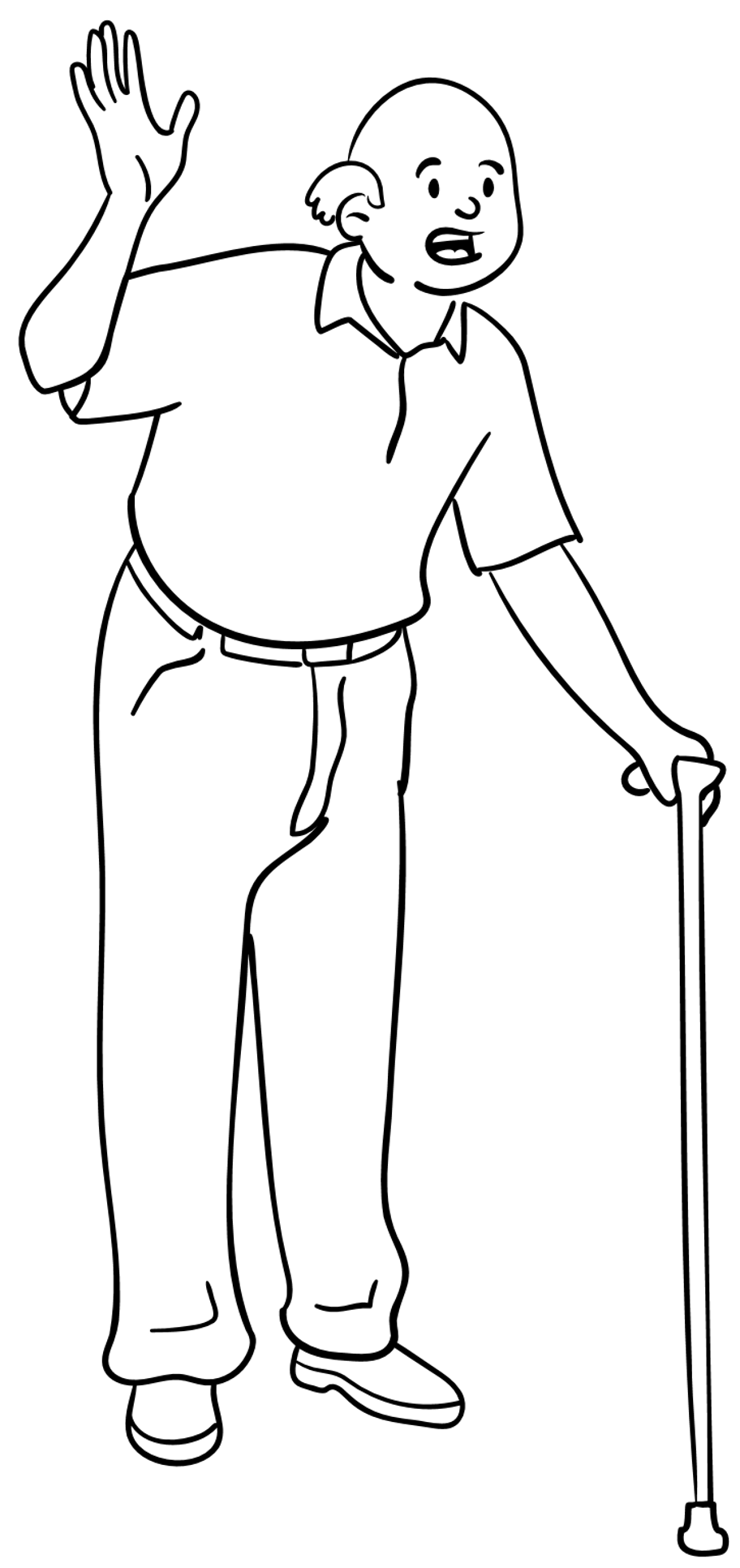 Säännöllinen kotihoito
Myöntämisen perusteiden täyttyessä
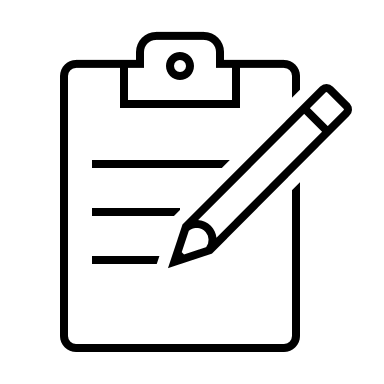 Kuntoutus- ja arviointiyksiköstä kotiutuessa
Asiakkaan hakeutuminen palveluun
Asiakkaan toimintakyvyn ja palvelutarpeen arviointi
Asiakkaan jatkoseuranta
L     U     O     N      N      O      S
1. Asiakkaan toimintakyky on muuttunut
Toimintakyvyn muutoksen tunnistaa asiakas, omainen tai läheinen

2. Asiakas, omainen tai läheinen ottaa yhteyttä keskitettyyn asiakasohjaukseen
Asiakas- ja palveluohjaukseen on yksi puhelinnumero ja se vastaa virka-aikaan

3. Asiakasohjaaja tunnistaa kotihoidon arvioinnin tarpeen
Kun ohjaus ja neuvonta ei riitä ja tulee esiin tarkemman selvittelyn tarve niin asiakasohjaaja laittaa palvelutarpeen arvioinnin prosessin vireille palveluohjaajalle. Tilapäinen kotihoito on kotihoitoa ja kotisairaanhoitoa. Tilapäinen kotihoito on kertaluontoista tai 
lyhytaikaista. Hoidon toteuttaminen vaatii sote-ammattilaisen osaamista eikä asiakas avustettuna-kaan pysty käyttämään julkista liikennettä tai taksia. 
Ensisjiaisesti ohjataan avoterveydenhuollon
 palveluihin (tai yksityisiin palveluntuottajiin). Sote-ammattilaisen arviointi/palvelutarpeen arviointi
4. Palvelutarpeen arvioinnin prosessi käynnistyy
Palvelutarpeen arviointi toteutetaan moniammatillisesti yhdessä asiakkaan kanssa. Palveluohjaaja selvittää yhdessä asiakkaan kanssa hänen kokonaistilannetta, arvioi palvelutarvetta ja yksilöllisiä tarpeita iRAI CA Helsa- arviointivälineellä.  Kun tulee esiin säännöllisen kotihoidon tarve niin palveluohjaaja tekee päätöksen kuntouttavasta arviointijaksosta.  Myöntämisen perusteet iRAICA+Helsa välineen
ADL0=1 ja / tai SRI=1
Ja / tai
CPS ≥1
REHAB ≥ 2
5. Asiakas siirtyy kuntouttavalle arviointijaksolle
Kuntouttava arviointijakso aloitetaan palvelutarpeen arvioinnin perusteella kun asiakkaalla on tullut esiin kotihoidon tarve.. Arviointijakson alussa laaditaan suunnitelma ja asiakkaan ja  omaisten kanssa yhdessä laaditaan henkilökohtaiset tavoitteet. Myös teknologiset ratkaisut arvioidaan
6. Kuntouttava arviointijakso 
Kuntouttavan arviointijakson tiimi toteuttaa jakson. Jakson jokainen kotikäynti on toimintakykyä arvioiva ja toimintakykyä tukeva. Jakson aikana asiakkaan toimintakykyä arvioidaan moniammatillisesti 
7. Arviointijakson jälkeen laaditaan asiakassuunnitelma.
 Jakson lopussa päivitetään ​iRAICA+Helsa-arviointi ja  asiakkaan tilanteen mukaan täytetään osiot A-F sekä iRAIHC osittaisarviointi Maple_5 kotihoitoon siirtyville asiakkaille Kotihoidon kriteerien täyttyessä asiakkaalle myönnetään kotihoidon palvelut ja tehdään palvelupäätös tai asiakkaalle järjestetään hänen tarvitsemat kevyemmät palvelut tai annetaan hänen tarvitsemansa ohjaus ja neuvonta
8. Asiakkaan seuranta
Palvelutarve arvioidaan sovitun ajan kuluessa esim. puolen vuoden – vuoden  kuluttua Palveluohjaajalle/omatyön-tekijälle muistutukset, joiden avulla asiakkaan seuranta onnistuu erikseen sovitulla tavalla
Esim. iRAICA+Helsa A+B puhelimessa
ASIAKASPOLKU  Ikääntyneiden palveluiden kuntouttavaan arviointiyksikköön
Kuntouttava arviointijakso


iRAICA+Helsa
 A – F asiakkaan tilanteen mukaan
Yhteydenotto kotihoidosta
Asiakkaan toiminta-kyky 
on muuttunut
PTA
iRAICA+HC
heräte

Ympärivuorokautisen hoivan tarve
->
Palvelupäätös kuntouttavasta arviointijaksosta
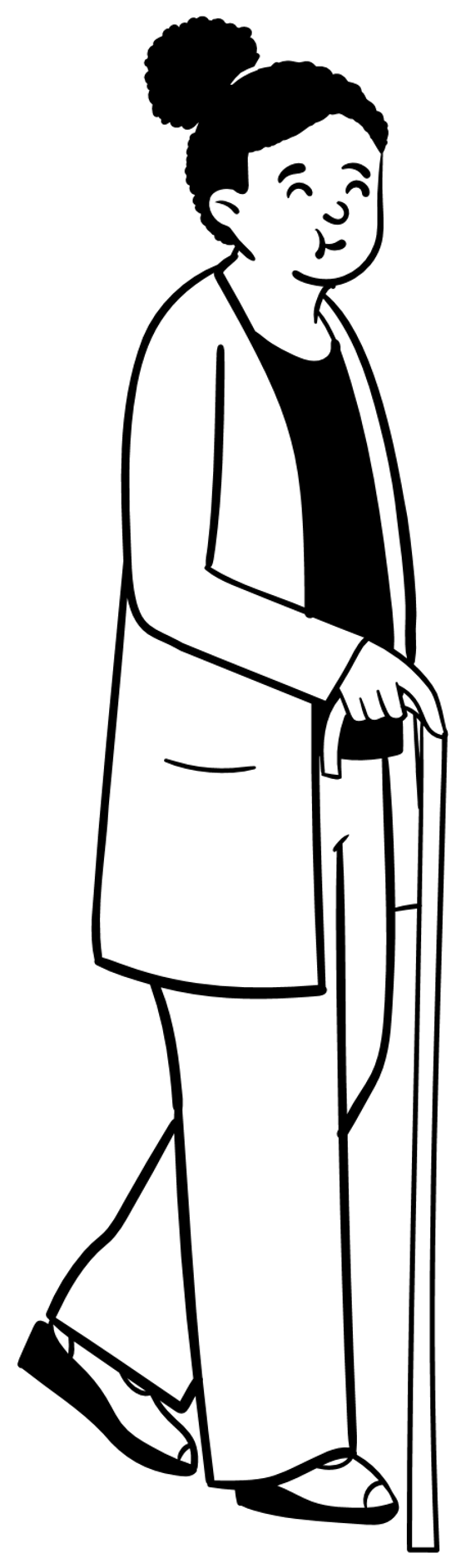 L    U    O    N     N     O    S
Asiakas jatkaa ilman palveluja
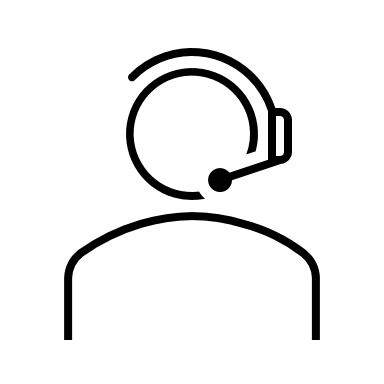 Tuki-palvelut
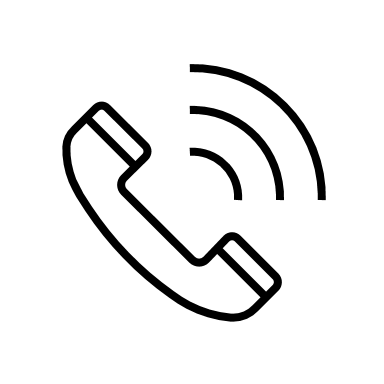 Sairaalasta kotiutuessaan kotihoidon tarve eikä kotihoidon asiakkuutta tai kotiutuminen ei vielä terveydentilan kannalta mahdollista kotiin
Lähete käsitellään yksikössä

Palvelupäätös kuntouttavasta arviointijaksosta 

Asiakas saa kutsun yksikköön
Kriteerit yksikköön siirtymisestä täyttyvät

Lähete yksikköön sähköpostitse
Säännöl-
linen kotihoito
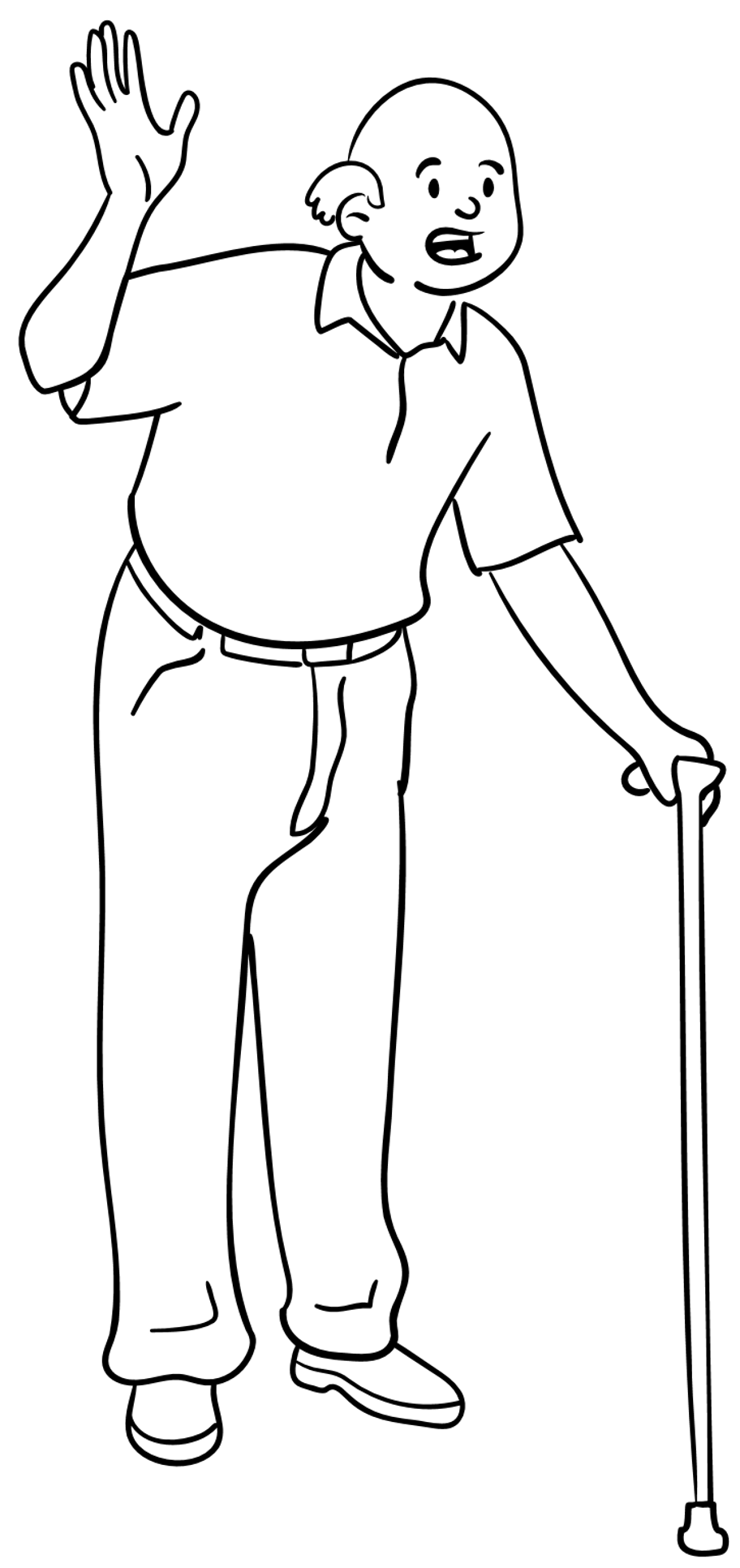 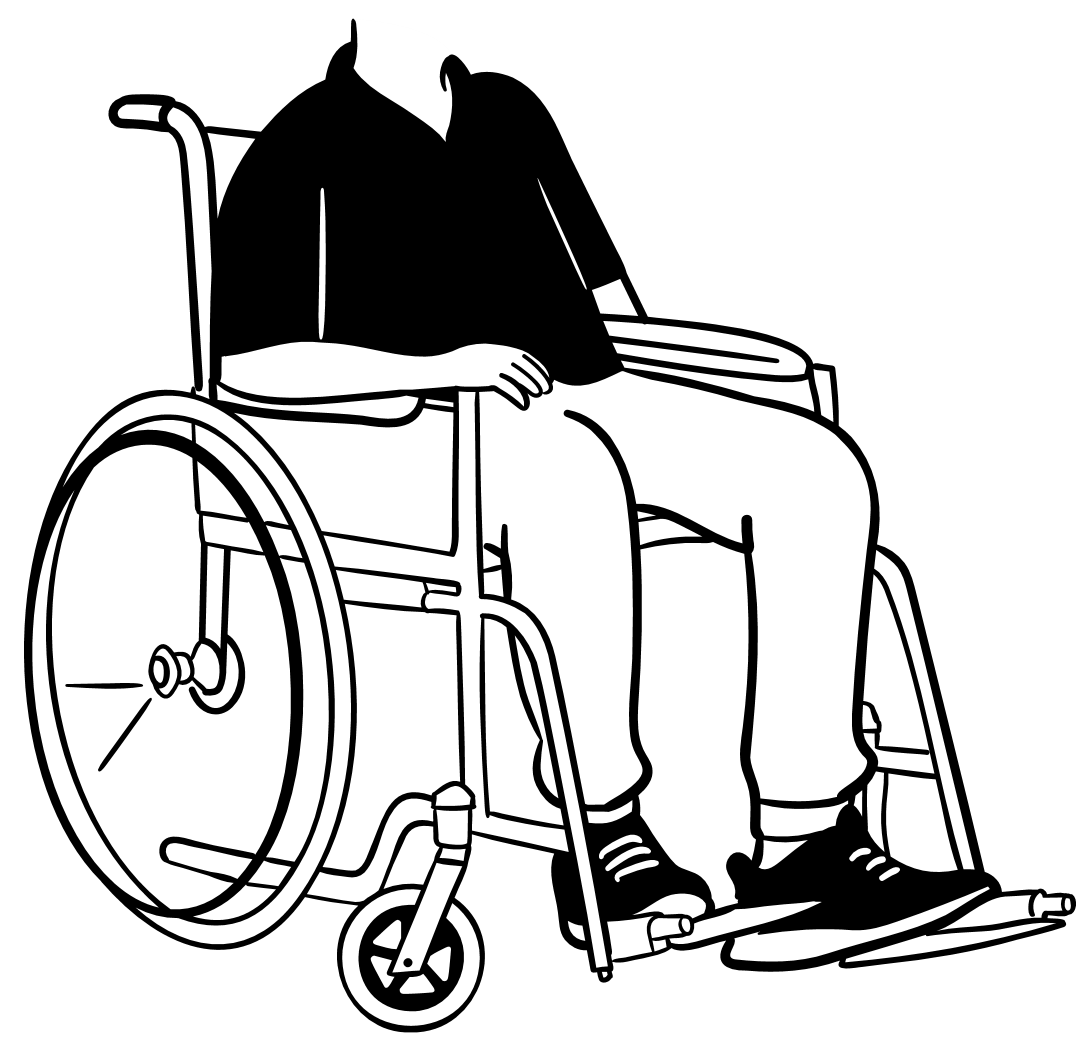 Ympäri-
vuoro-
kautinen hoito
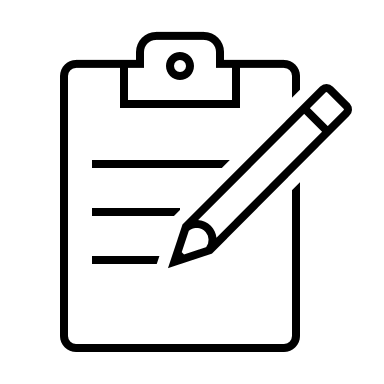 L    U    O    N     N     O    S
Palvelukuvaus

Kuntouttava arviointijakso yksikössä on osa iäkkään moniammatillista palvelutarpeen arviointia. Arviointi ja kuntoutusjakso yksiköissä on tarkoitettu niille iäkkäille, joiden kuntouttavan arviointijakson suorittaminen kotioloissa on asiakkaan terveydentilan ja turvallisuuden kannalta vielä haasteellista. Kun toimintakykyä alentavat akuutit sairaudet on selvitetty ja saatu hoitotasapainoon, mutta asiakkaan kotona selviytyminen ei ole turvallista, on jatkumona siirtyminen kuntouttavaan arviointiyksikköön.  Yksikköjaksoille siirtyvien vanhuksien toimintakykyisyyteen liittyy monialaisempaa haasteellisuutta ja heillä saattaa ilman systemaattista väliintuloa olla vaarana ohjautuminen ennen aikaisesti ympärivuorokautiseen hoivaan. 

Palveluntarpeiden selvittämisestä, hoidosta ja kuntoutuksesta vastaa iäkkään henkilön tarpeiden kannalta tarkoituksenmukainen sosiaalihuollon ammattihenkilöistä annetun lain (817/2015) 3 §:ssä tai terveydenhuollon ammattihenkilöistä annetun lain (559/1994) 2 §:ssä tarkoitettu ammattihenkilö, jolla on laaja-alaista asiantuntemusta. (Laki ikääntyneen väestön toimintakyvyn tukemisesta sekä iäkkäiden sosiaali- ja terveyspalveluista 980/2012, 15 §.)

Kohderyhmä
Iäkkäät, + 65-vuotiaat asiakkaat, joilla tarvetta kuntouttavaan arviointiin sairaalasta kotiutumisen mahdollistamiseksi ja turvaamiseksi tai kotihoidon ja omaishoidon asiakkaat, jotka tarvitsevat arviointia ja kuntoutusta tueksi, koska kotona selviytyminen on vaarantumassa.
Kriteerit
Sairaalasta 
Akuutti sairaalahoidon tarve on päättynyt (iv-hoidot päätyneet, vitaalitoiminnot vakaat)
Lääketieteellisen hoidon tarpeet arvioitu ja hoitosuunnitelma tehty 
Moni- ja muistisairaat ja hauraat vanhukset, joita ei voi turvallisesti kotiuttaa
Epäselvät ja sekavat vanhukset, joiden kanssa ei sairaalahoidolla päästä enää eteenpäin ja vaarana ohjautua ennenaikaisesti ympärivuorokautiseen hoivaan
Toimintakyvyn laskun juurisyyt sairaalahoidosta huolimatta epäselvät
Kuntoutuminen ei edisty odotetusti ja hoidon/kuntoutuksen tarve on pitkittynyt
CFS 4-6, harkinnan varaisesti 3–7
MMSE pääsääntöisesti yli 10 
Asiakas ei ole vaaraksi itselleen eikä muille
Asiakas suostuu siirtoon ja omaisille tiedotettu siirrosta

Palveluohjauksen kautta 
RAI CA kriteerien mukaisesti - mittariherätteenä  
Asiakas suostuu siirtoon ja omaisille tiedotettu siirrosta

Säännöllisen kotihoidon kautta 
Kotona selviytyminen säännöllisen kotihoidon avulla haasteellista ja asiakkaalla vaarana siirtyminen ympärivuorokautiseen hoivaan
Heräte RAI HC kriteeristön kautta - mittariherätteenä 
Asiakas suostuu siirtoon ja omaisille tiedotettu siirrosta
L    U    O    N     N     O    S
Asiakkaan toimintakyvyn ja palvelutarpeen arvio ja kuntoutus kotona
seuranta
palvelutarve
L   U   O   N   N   O   S
2. Asiakas kotiutuu sairaalasta
 Turvataan asiakkaan kotiutuminen ja käynnistetään palvelutarpeen arvioinnin prosessi. Tiimi selvittää yhdessä asiakkaan kanssa asiakkaan kokonaistilannetta, arvioi palvelutarvetta ja yksilöllisiä tarpeita iRAI CA+Helsa- arviointivälineellä väh. A+B+C osiot. Kun tulee esiin  säännöllisen kotihoidon tarve niin palveluohjaaja tekee päätöksen kuntouttavasta arviointijaksosta. Tarvittaessa palveluohjaaja voi täydentää iRAICA+Helsa-arviointia. Myöntämisen perusteet 
ADL0=1 ja / tai SRI=1
Ja / tai
CPS ≥1
REHAB ≥ 2
3. Asiakas jatkaa kuntouttavalle arviointijaksolle​
Arviointijakson alussa laaditaan suunnitelma ja asiakkaan ja  omaisten kanssa yhdessä laaditaan henkilökohtaiset tavoitteet RAI-tietoon perustuen. Myös teknologiset ratkaisut arvioidaan

4. Kuntouttava arviointijakso ​
Kuntouttavan arviointijakson tiimi toteuttaa jakson. Jakson jokainen kotikäynti on toimintakykyä arvioiva ja toimintakykyä tukeva. Jakson aikana asiakkaan toimintakykyä arvioidaan moniammatillisesti erilaista mittaritietoa hyödyntäen.
​
5. Arviointijakson jälkeen laaditaan jatkohoitosuunnitelma.
Jakson lopussa päivitetään ​iRAICA+Helsa-arviointi ja  asiakkaan tilanteen mukaan täytetään osiot A-F sekä iRAIHC osittaisarviointi Maple_5 kotihoitoon siirtyville asiakkaille. Kotihoidon myöntämisen perusteiden täyttyessä asiakkaalle myönnetään kotihoidon palvelut ja palveluohjaaja tekee palvelupäätöksen.  Jos asiakas ei jatka palveluihin asiakkaalle järjestetään hänen tarvitsemat kevyemmät palvelut tai annetaan hänen tarvitsemansa ohjaus ja neuvonta (kielteinen päätös) (suunnitelma jatkoseurannasta)
1. Asiakas 
tarvitsee koti-
hoidon 
käyntejä sairaalasta kotiutuessaan

Tarve kotiutumista turvaavalle palvelulle  
tunnistettu

Sairaala ottaa kriteerien mukaisesti 
  yhteyttä kuntouttavaan arviointitiimiin (soitto ISBAR-lomake) tai - yksikköön  (lähete)
6. Asiakkaan seuranta​
 Palveluohjaajalle  /omatyöntekijälle muistutukset, joiden avulla 
asiakkaan seuranta onnistuu 
erikseen sovitulla tavalla​
Esim. iRAICA+Helsa A ja B puhelimessa
iRAICA+Helsa- arviointi
Ehdotus interRAI CA +Helsa mittariarvosta myöntämisen perusteeksi kuntouttavalle arviointijaksolle:
· ADL0= 1 ja/tai SRI =1 
Ja / Tai 
CPS ≥1
ja
· REHAB ≥ 2
Lisäksi voidaan huomioida kivunhoitoon liittyvä avuntarve ja sen vaikutukset päivittäisissä toimissa suoriutumiseen. Mittarin arvo ≥2, kohtalaista kipua päivittäin.
Palveluohjaaja tunnistaa asiakkaan kuntoutumisen tarpeen käydyn keskustelun ja mittariarvojen pohjalta ja kirjaa henkilön arviointikäynnillä esiin nousseet tarpeet ja tavoitteet kuntouttavalle arviointijaksolle, joita vielä jaksolla tarkennetaan.
InterRAI CA+Helsa on portaittainen arviointiväline. Herätteiden aktivoituminen ja suositus arvioinnin jatkamiseksi eri osa-alueisiin tulee huomioida. Arviointia on mahdollista täydentää kuntouttavan arviointijakson alussa osa-alueilla D ja E. Tarvittaessa konsultoida palveluohjaajaa sosiaalisen tilanteen arvioinnin tai läheisapua antavan tilannearvioin kysymyksistä nousseisiin epäkohtiin. Tarvittaessa voidaan jakson alussa tehdä myös interRAI HC osittaisarviointi asiakkaan tilanteen tarkentamiseksi.
Kuntouttavan arviointijakson lopulla päivitetään interRAI CA +Helsa arviointi ja interRAI HC osittaisarviointi Maple 5, jos henkilö siirtyy jaksolta kotihoidon palveluiden piiriin. Palveluohjaaja osallistuu loppuarviointiin ja tekee päätökset käydyn keskustelun ja RAI arviointitulosten pohjalta.
L   U    O   N   N   O   S
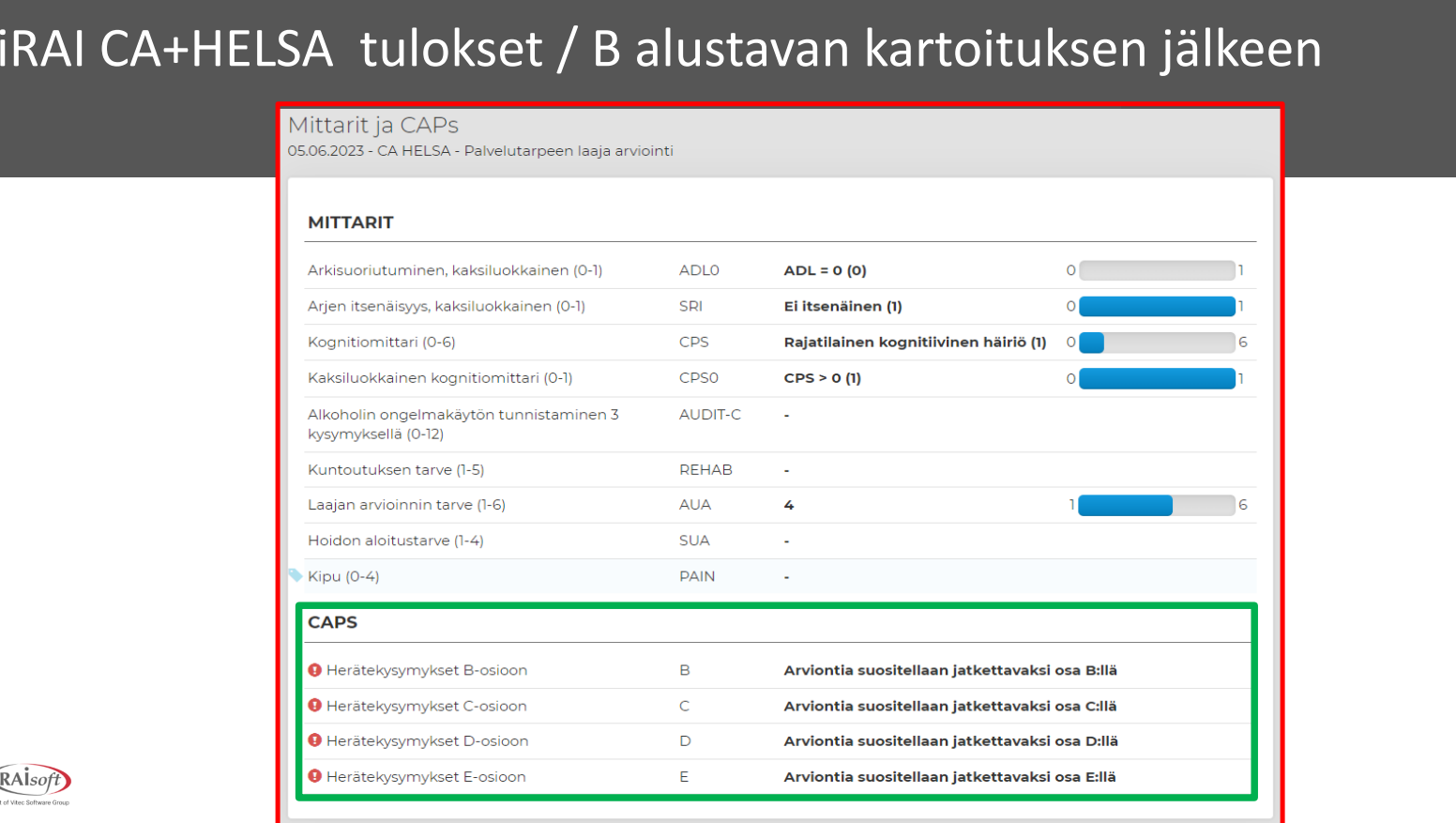 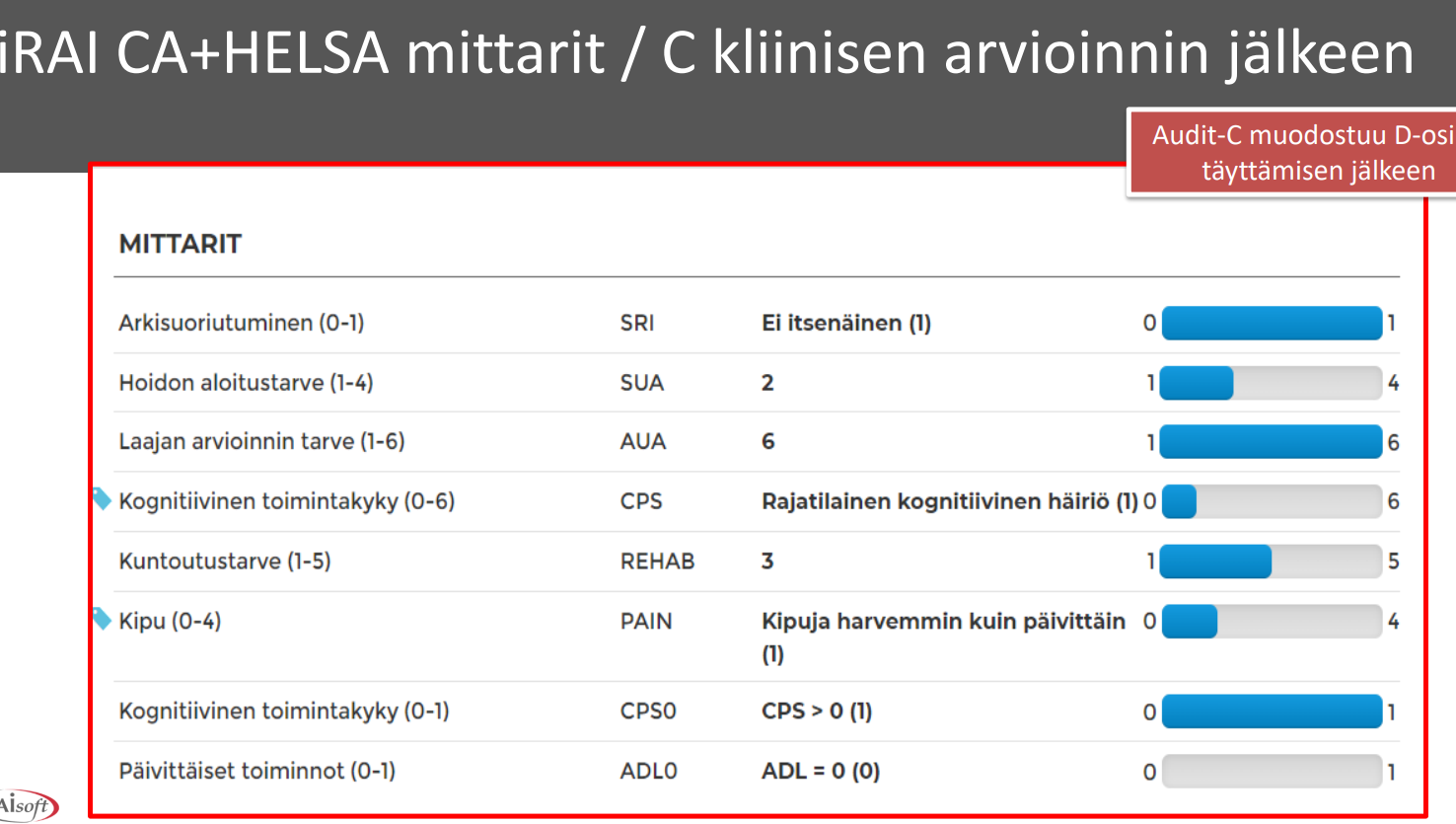